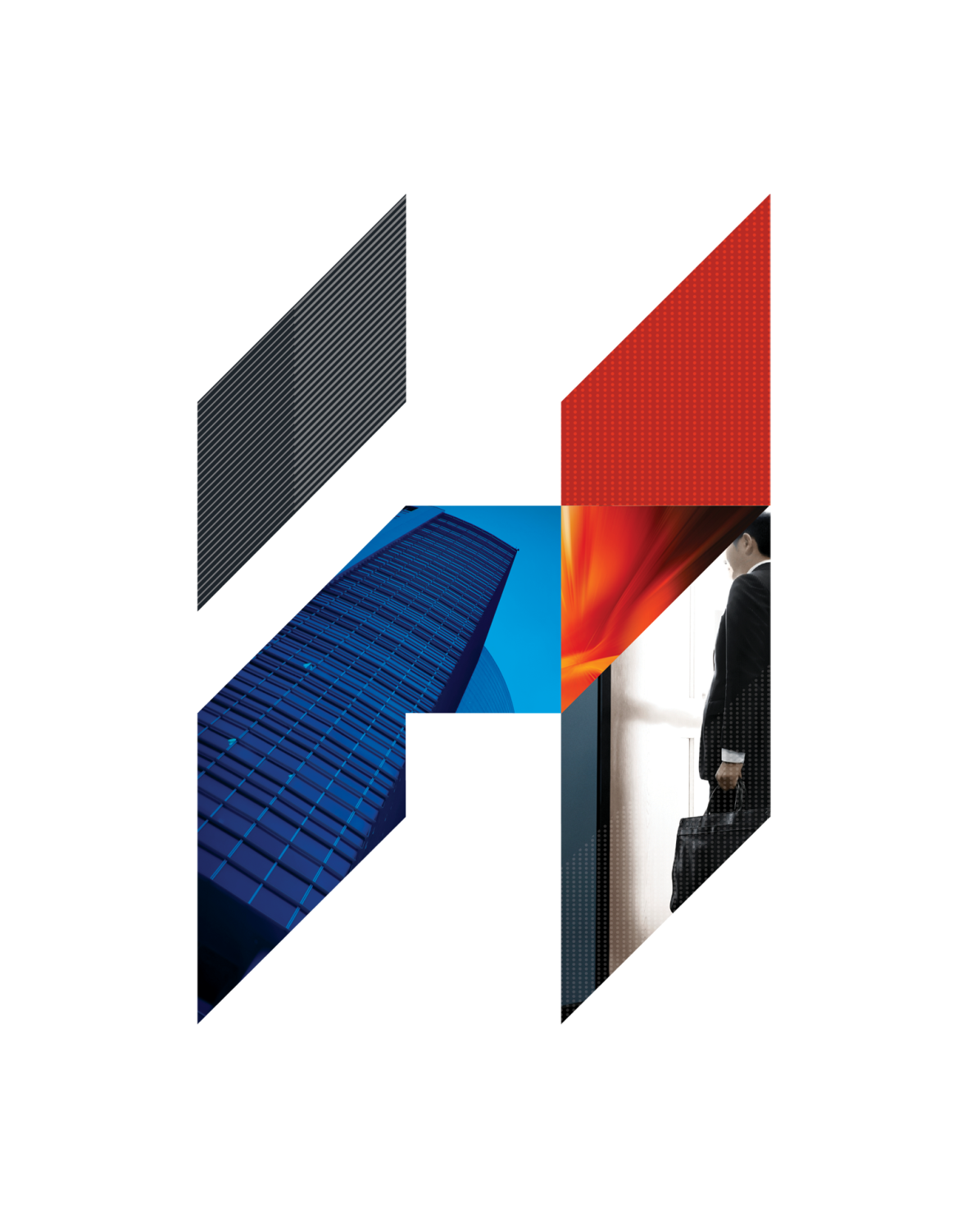 Dealing with sexual harassment complaints in the workplace
Rachel Drew
21 May 2018
2017
TIME MAGAZINE
2
#MeToo
Alyssa Milano – midday 15 October 2017
200,000 times by the end of the day
500,000 times by 16 October 2017
4.7 million people in 12 million posts, first 24 hours
3
It’s more common than you think…
Australian Human Rights Commission Report 2016-17
24% of all complaints involve sexual harassment 
3% of complaints made to the Commission were referred to Court
Australian Human Rights Commission - National Workplace Sexual Harassment Survey
2012 – 25% of female workers and 15% of male workers reported sexual harassment in last 5 years
2018 – https://www.humanrights.gov.au/news/media-releases/fourth-national-survey-workplace-sexual-harassment
4
Dealing with sexual harassment complaints in the Australian workplace
Sexual Harassment: Three cases
Legal definitions of sexual harassment and options for victim redress
Elements of employer liability 
How to manage a sexual harassment complaint in the workplace
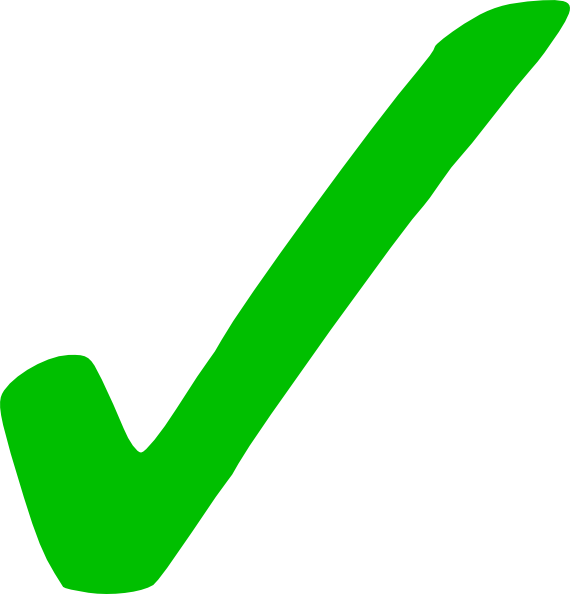 5
Sexual Harassment: Three case examples
We will look at the following cases:
Green v State of Queensland, Brooker and Keating [2017] QCAT 008
Fraser-Kirk v David Jones [2010] FCA 1060
STU v JKL (Qld) Pty Ltd [2016] QCAT 505 (6 December 2016)
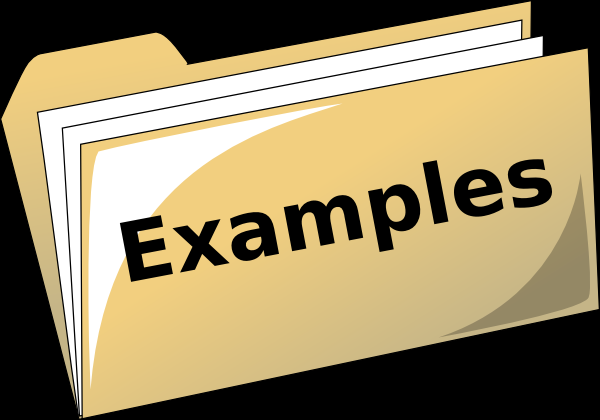 6
Green v State of Queensland, Brooker and Keating [2017] QCAT 008
Background:
The applicant cleaner’s co-workers set up a school staff room to appear as though the room had been used for sexual activity
Cleaner complained to Anti-Discrimination Commission Queensland following a reveal by the co-worker that the set up was a prank
The cleaner suffered post-traumatic stress and was unable to work 
Claim brought against two co-workers and Queensland as their employer
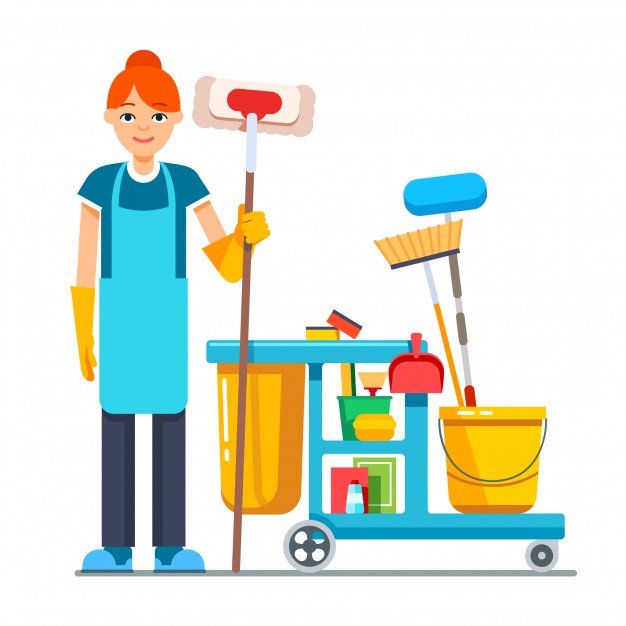 7
Green v State of Queensland [2017] QCAT 008
Decision:
Did the prank have the intention or effect of humiliating the cleaner?
Tribunal held that because the prank was directed to the cleaner, the conduct was in relation to him
Cleaner awarded $156,051 in damages, consisting of:
$70,000 Non-financial loss (pain, suffering, humiliation, intimidation)
Past and future loss of income & superannuation
Medical treatment
8
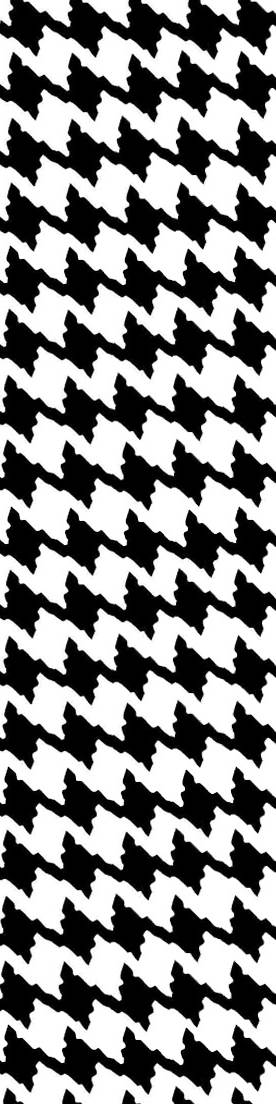 Fraser-Kirk v David Jones [2010] FCA 1060
Background:
David Jones employee alleged CEO and director of sexual harassment in the form of unwanted sexual advances, comments, and conduct
Well-publicised case that resulted in resignation of CEO
Applicant claimed David Jones had breached Trade Practices Act 1974 (Cth) and engaged in misleading and deceptive conduct
9
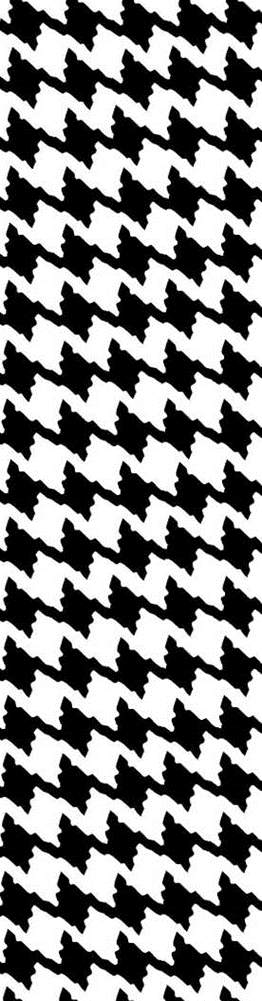 Fraser-Kirk v David Jones [2010] FCA 1060
Employee sought compensatory and punitive damages of $37 million
Settlement of $850,000 with David Jones and the CEO
10
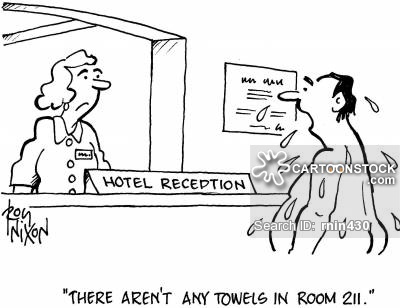 STU v JKL (Qld) Pty Ltd [2016]
Employer: Hotel Management company 
Employee: Transferring from another Queensland hotel 
Share accommodation in a 2-bedroom apartment, sharing with the night caretaker, to assist the employee to move to Brisbane
Employer paid for the unit and all expenses associated with it
11
STU v JKL (Qld) Pty Ltd [2016] QCAT
Sexual harassment – assault 
Given the nature of the harassment / assault, was the employer liable?
Tribunal found employer vicariously liable for the acts of its employees, despite the conduct being in the employee’s accommodation 
Damages of $313,316.10, with possibility of more
12
Dealing with sexual harassment complaints in the Australian workplace
Sexual Harassment: Three cases
Legal definitions of sexual harassment and options for victim redress
Elements of employer liability 
How to manage a sexual harassment complaint in the workplace
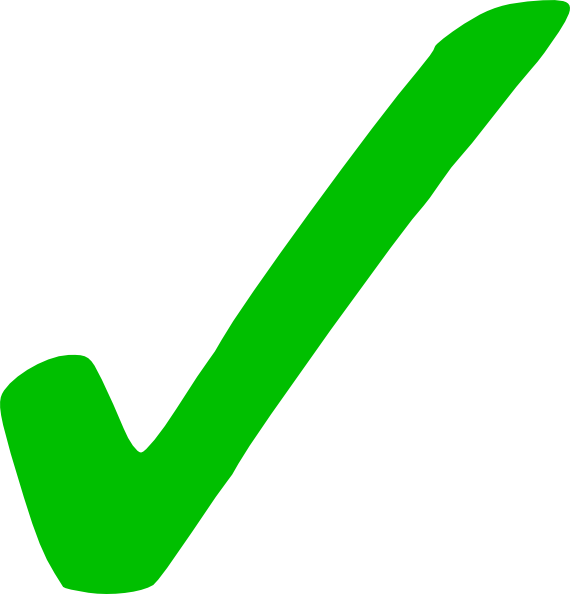 13
Sexual harassment – legal framework
Federal 
Sex Discrimination Act 1984 (Cth) 
Section 28A
Australian Human Rights Commission
Federal Court / Federal Circuit Court
Queensland
Anti-Discrimination Act 1991 (Qld) 
Section 119
Anti-Discrimination Commission
Queensland Industrial Relations Commission
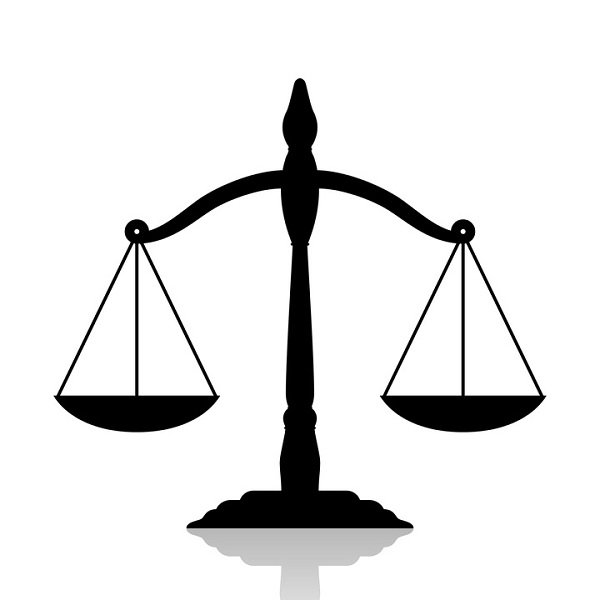 14
Queensland: Sexual harassment happens if:
(e) with the intention of offending, humiliating or intimidating the other person; or
(f) a reasonable person anticipates the other person offended, humiliated or intimidated by the conduct
(a) Unsolicited physical intimacy; or
(b) Unsolicited demand or request for sexual favours; or
(c) Remark with sexual connotations relating to the other person; or
(d) Unwelcome conduct of a sexual nature …
AND
15
Federal: Sexual harassment happens if:
Reasonable person would have anticipated the possibility that the person harassed would be offended, humiliated or intimidated.
(a) Unwelcome sexual advance, or an unwelcome request for sexual favours; or
(b) Unwelcome conduct of a sexual nature in relation to the person harassed …
AND
16
ADCQ / AHRC
How to
Online complaint
Download and complete form
Write the Commission a letter
Time
12 months of sexual harassment
(Damages claim 3 years; Competition law 6 years)
Assessment
28 days 
Can ask claimant for more information 
Decision whether to accept complaint for conciliation
17
Conciliation
Within 6 weeks of acceptance
In person or by phone with professional conciliators
Allow 3 hours
Claimant expected to participate personally, even if represented
Opening statements, conciliator asks questions 
Parties separate to exchange offers
If settled, written terms
If not settled, claimant has option to refer to Commission/QCAT
Non-publication orders?
18
Dealing with sexual harassment complaints in the Australian workplace
Sexual Harassment: Three cases
Legal definitions of sexual harassment and options for victim redress
Elements of employer liability 
How to manage a sexual harassment complaint in the workplace
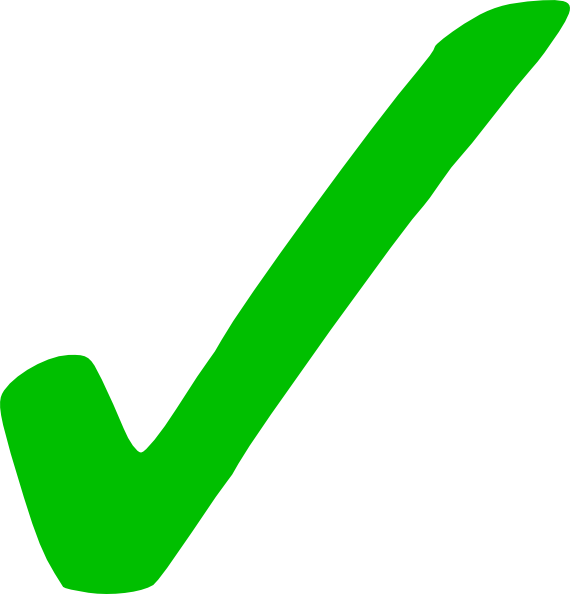 19
Vicarious Liability for Sexual Harassment
Vicarious Liability
Vicarious liability is the responsibility an employer or principal has for the actions of their workers or agents while they are on the job
Employers must take 'reasonable steps' to prevent workers or agents treating others unfairly or badly
20
Where is workplace behaviour regulated?
At work, wherever working or representing the employer
At a work function or party
At work-related social events
Job seekers and recruitment
Contractors, agents
On social media even if outside work hours and even if using private IT
During the course of private activities, if identifiable as employee
21
Reasonable Steps
Clear policies about fair treatment in the workplace
Providing information and training for all staff
Especially owners, managers and supervisor
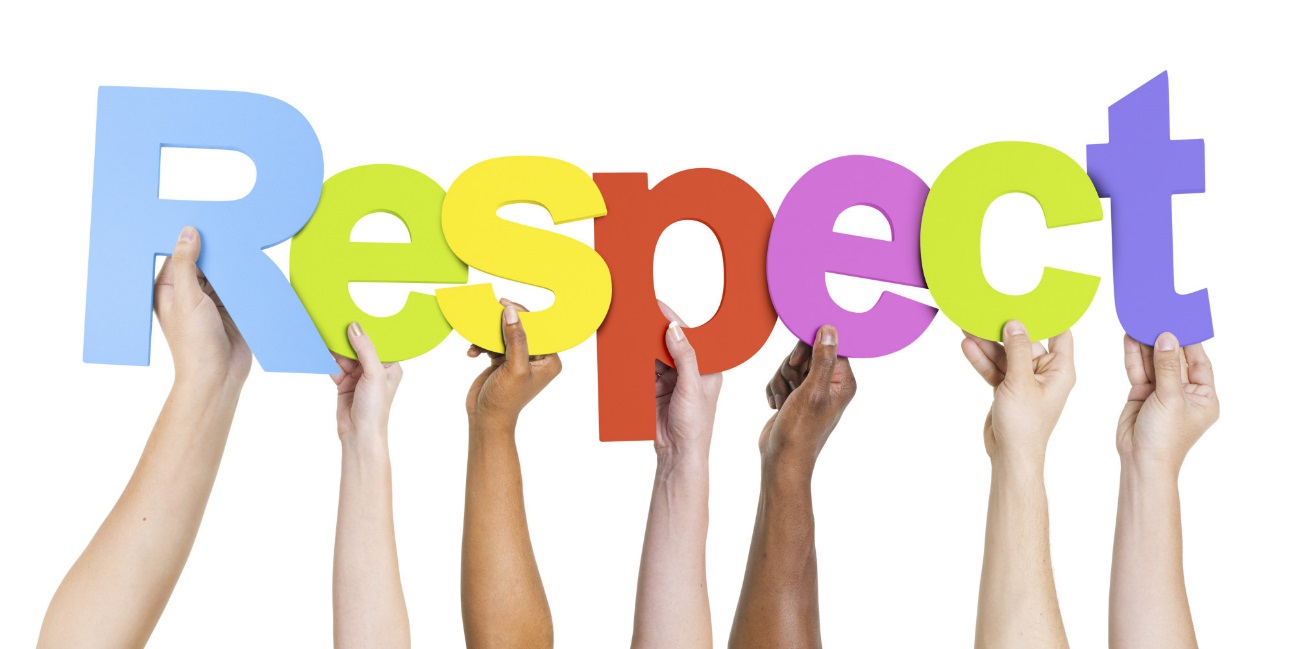 22
Steps to Defending Sexual Harassment as an Employer
Workplace policies for sexual harassment
Training for all new staff
Regular repeat training
Tailored training for owners, managers and supervisors
Complaints management policies – quick, private and serious 
Posters and brochures
Staff encouraged to report concerns
Annual review of Workplace    policies
23
Dealing with sexual harassment complaints in the Australian workplace
Sexual Harassment: Three cases
Legal definitions of sexual harassment and options for victim redress
Elements of employer liability 
How to manage a sexual harassment complaint in the workplace
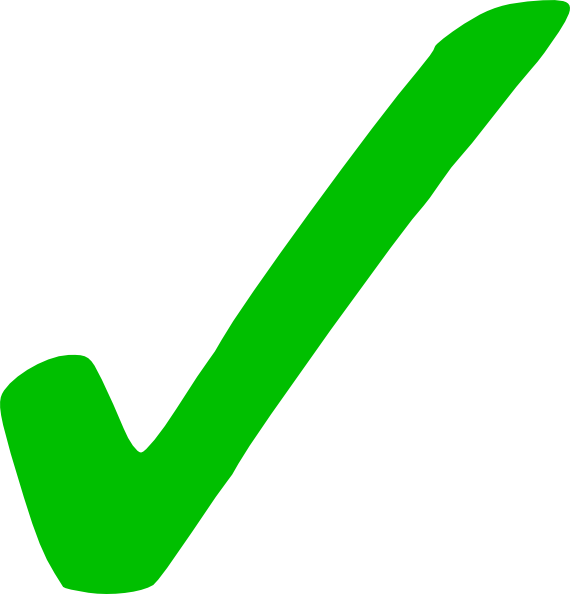 24
Workplace Investigations
Respondent’s information 
Provide the respondent with a copy of the complaint
Opportunity to respond in person or in writing 
Witnesses?
Support person and counselling
Complainant’s Statement of Events
In writing ASAP
Permission to investigate?
Identification of witnesses
How would the complainant like the complaint to be resolved?
Support person and counselling
AND
25
Workplace Investigations
Unbiased decision making
Separate investigator and decision maker if possible
Impartial decision maker is essential
All relevant witnesses interviewed
No unreasonable delay
26
27
28